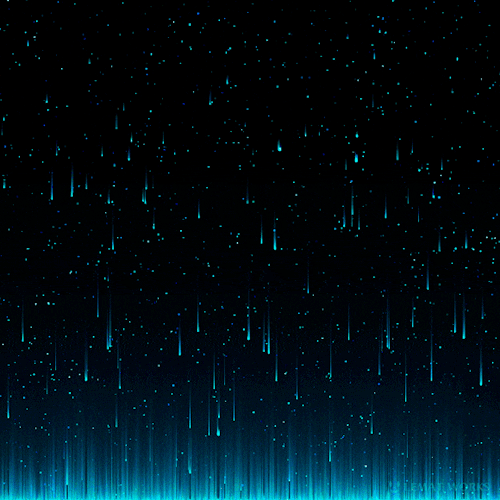 TP – Students will explore energy and variables by designing a vehicle
What does S.T.E.M. stand for?
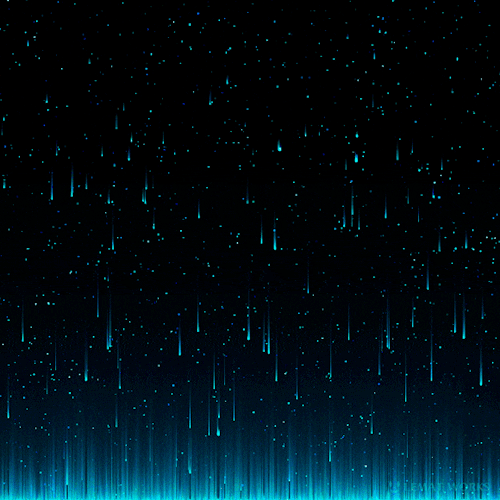 TP – Students will explore energy and variables by designing a vehicle
What is an engineer?

What do they do?
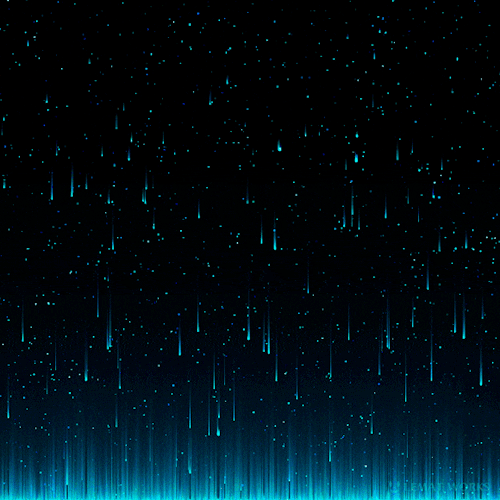 TP – Students will explore energy and variables by designing a vehicle
DEFINITION
To Plan, Construct, or Manage
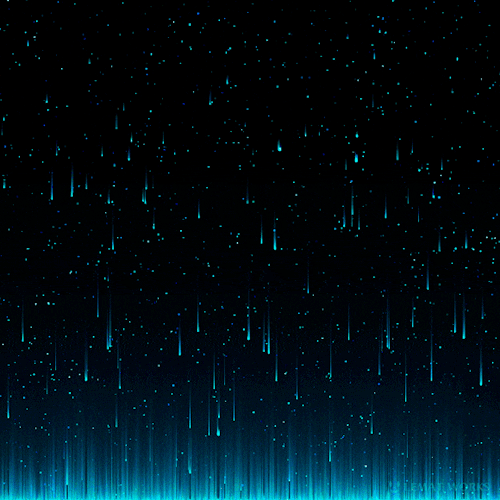 TP – Students will explore energy and variables by designing a vehicle
When planning a project, what are some of the things an engineer needs to consider?
TP – Students will explore energy and variables by designing a vehicle
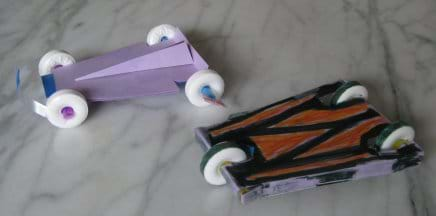 Your goal is to design the vehicle that will go the furthest when released down a ramp.
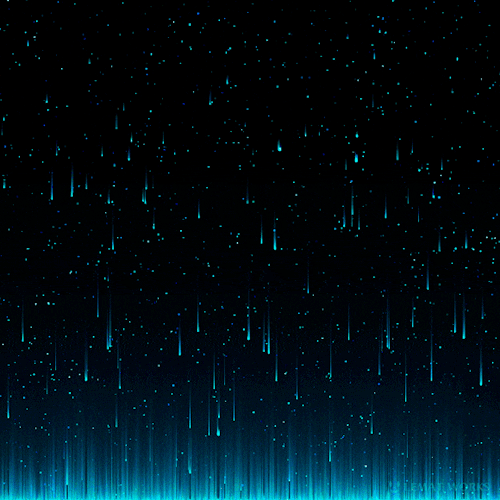 TP – Students will explore energy and variables by designing a vehicle
Materials:
4 round Mints
4 straws
2 index cards
4 Popsicle sticks
Glue
Tape
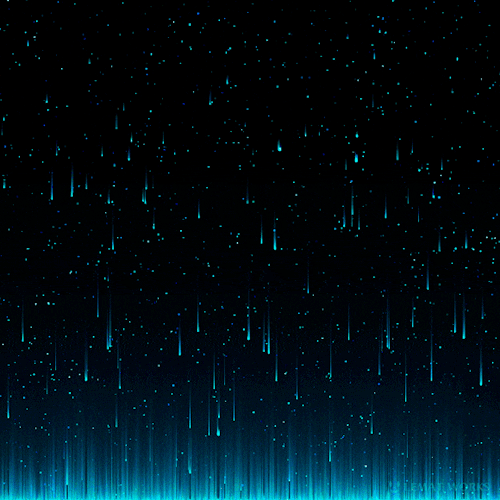 TP – Students will explore energy and variables by designing a vehicle
Question:
What energy factors play a role in how far the vehicle travels?
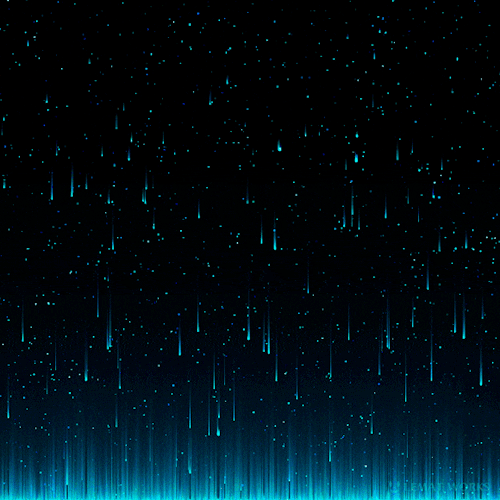 TP – Students will explore energy and variables by designing a vehicle
Break into groups of 2-3
You are going to start your planning process – how will it look?  Why?  
Include notes, drawings, sketches, etc.
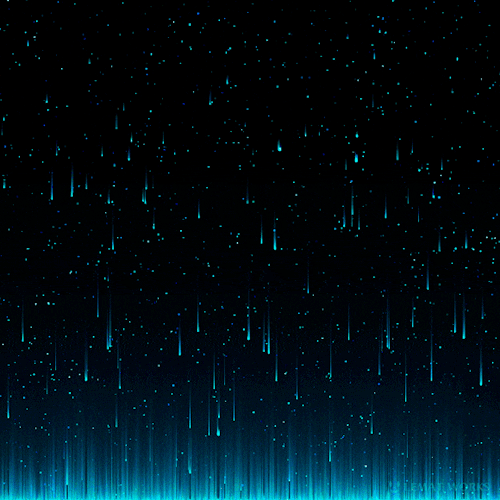 TP – Students will explore energy and variables by designing a vehicle
While you are planning, please document with pictures, video, sketches, etc.
Start to create your slideshow or movie – title, group members, introduction, and initial design
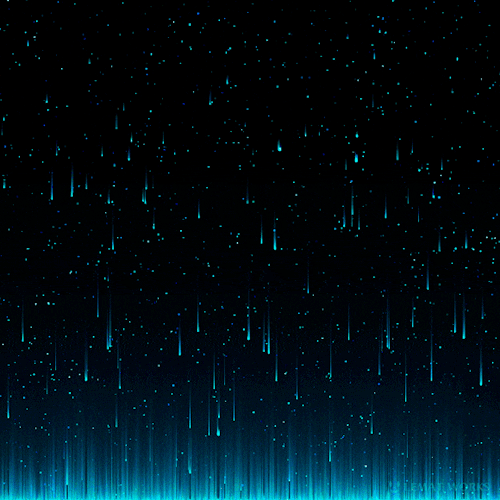 TP – Students will explore energy and variables by designing a vehicle
Project Time:
You will now be asked to get to work on the Technology side of the lesson.  You will be asked to take Your pictures/videos and create a presentation.  The presentation must include:
The team members names
The initial design – Why did you make that design?
The process – How did you go about the construction?
The problems – What issues did they run into?  (include how my changes affected their projects)
The final vehicle – What were it’s strengths and weaknesses?
Comments on the other vehicles – What would you do the same or change?